IDR/AMS WorkshopOctober 13, 2021
Jim Lee – AEP Texas
Sam Pak – Oncor
Antitrust Admonition
Introductions
Goals & Objectives
Background & Revision Requests
TDSP Metering Status
IDR to AMS Conversion Process
Data Impacts for Converted ESI IDs
Data Availability & Formatting
Historical Usage Data Accessibility – ROR & Non-ROR
Q&A
Adjourn
Agenda
To avoid raising concerns about antitrust liability, participants in ERCOT activities should refrain from proposing any action or measure that would exceed ERCOT’s authority under federal or state law. For additional information, stakeholders should consult the Statement of Position on Antitrust Issues for Members of ERCOT Committees, Subcommittees, and Working Groups, which is posted on the ERCOT website.

Disclaimer: All presentations and materials submitted by Market Participants or any other Entity to ERCOT staff for this meeting are received and posted with the acknowledgement that the information will be considered public in accordance with the ERCOT Websites Content Management Operating Procedure.
Antitrust Admonition
Primary Goal:

Improve the accuracy of ERCOT’s initial settlements (actual vs estimated) by transitioning current IDR Metered premises, where possible, to AMS profiled premises (peak Demand > 700kW/700kVA applicable to 4CP billing) which allows for provision of post Operating Day interval data.
 

Objectives:
Identify a 4CP indicator for ERCOT and MPs when transitioning away from BUSIDRRQ

Identify the TDSP’s transition plan for converting BUSIDRRQ profiled ESIIDs to AMS profiled ESIIDs 

Identify the data stream to retrieve interval data and billing determinants

Identify Historical Data accessibility methods for ESIIDs transitioned away from BUSIDRRQ profile
Goals & Objectives
Workshop I – June 1st 2020
	IDR/AMS Meter Matrix
	ERCOT Proposal – High Level

Workshop II – October 6th 2020
	Goals and Requirements identified
	4CP Indicator Reviewed
	Refined Overall ERCOT Proposal

Workshop III – October 13th 2021
	Transition Plans
	Data Availability/Accessibility/Formatting
Background
IDR Load Profile to AMS Load Profile Process:

Add two new PROFILETYPECODEs to be used for > 700 kW/kVA premises where the TDSP can support a 4CP billing rate with an AMS profile.  BUSLRG will be created for premises that do not have distributed generation and BUSLRGDG will be created for those premises that do have distributed generation.  This would lead to the addition of sixteen PROFILECODES (one for each weather zone).

Existing  BUSIDRRQ will remain an option for > 700 kW/kVA premises.

Profile Decision Tree will allow BUSLRG, BUSLRGDG, or BUSIDRRQ for > 700 kW/kVA premises.
Profile Decision Tree, Segment Assignment, III. Business (BUS), A. – Assign LRG, LRGDG or IDDRQ Profile Segment to all BUS ESI IDs with a peak demand > 700 kW/kVA

ERCOT will set up the BUSLRGDG profile type to allow for loading of generation (export) data if submitted to ERCOT.  Generation data will be treated as an LSE load reduction in the same manner as all other distributed generation AMS profile types.  NOTE:  If the premise is registered with ERCOT as a Settlement Only Generator, the ESI ID should be set to BUSLRG and ERCOT will use the RID data in the generation aggregation process, not as a load reduction.

ERCOT will populate the BUSLRG and BUSLRGDG profile shapes with the same values applied to BUSIDRRQ load profiles.
BUSIDRRQ to AMS Profile
ERCOT Protocols will require 700 kW/kVA premises to have IDRs (instead of IDR Meters).  NPRR1062

ERCOT will not produce an IDR Requirement report.  NPRR1062

RMG Section 7.13 – Interval Data Recorder Meter Removal and Installation Process will be deleted in its entirety.  RMGRR164

ERCOT will implement new AMS data threshold validations for BUSLRG and BUSLRGDG profiles.






When an AMS premise surpasses 700 kW/kVA, TDSP will transition to BUSLRG, BUSLRGDG, or BUSIDRRQ.

Transition of existing IDR Meters to AMS will be governed by new Protocol Section 18.7 (NPRR1062) which allows for the use of BUSLRG or BUSLRGDG (if >700 kW/kVA) or any other AMS profile types when <= 700 kW/kVA.
BUSIDRRQ to AMS Profile
Revision Requests approved through ERCOT Stakeholder process:

LPGRR068, Adds 16 New AMS Load Profiles Effective 02/01/2022 (06/2021)
Alternative BUSLRG profiles represent 4CP customers with AMS meter & Load Profile
BUSIDRRQ profiles remain in list of choices – represents 4CP customers with IDR Meter
Provides optionality to use new profiles but not mandatory for MPs to utilize

RMGRR164, Related to NPRR1062, Modify IDR Meter Requirement and Eliminate IDR Meter Requirement Report (06/2021)

NPRR1062, Modify IDR Meter Requirement and Eliminate IDR Meter Requirement Report (06/2021)
Revision Requests
LPGRR068, which activates the BUSLRG & BUSLRGDG Load Profiles, will become effective February 2022 (ERCOT Release 1 2022).
TDSP Metering Status
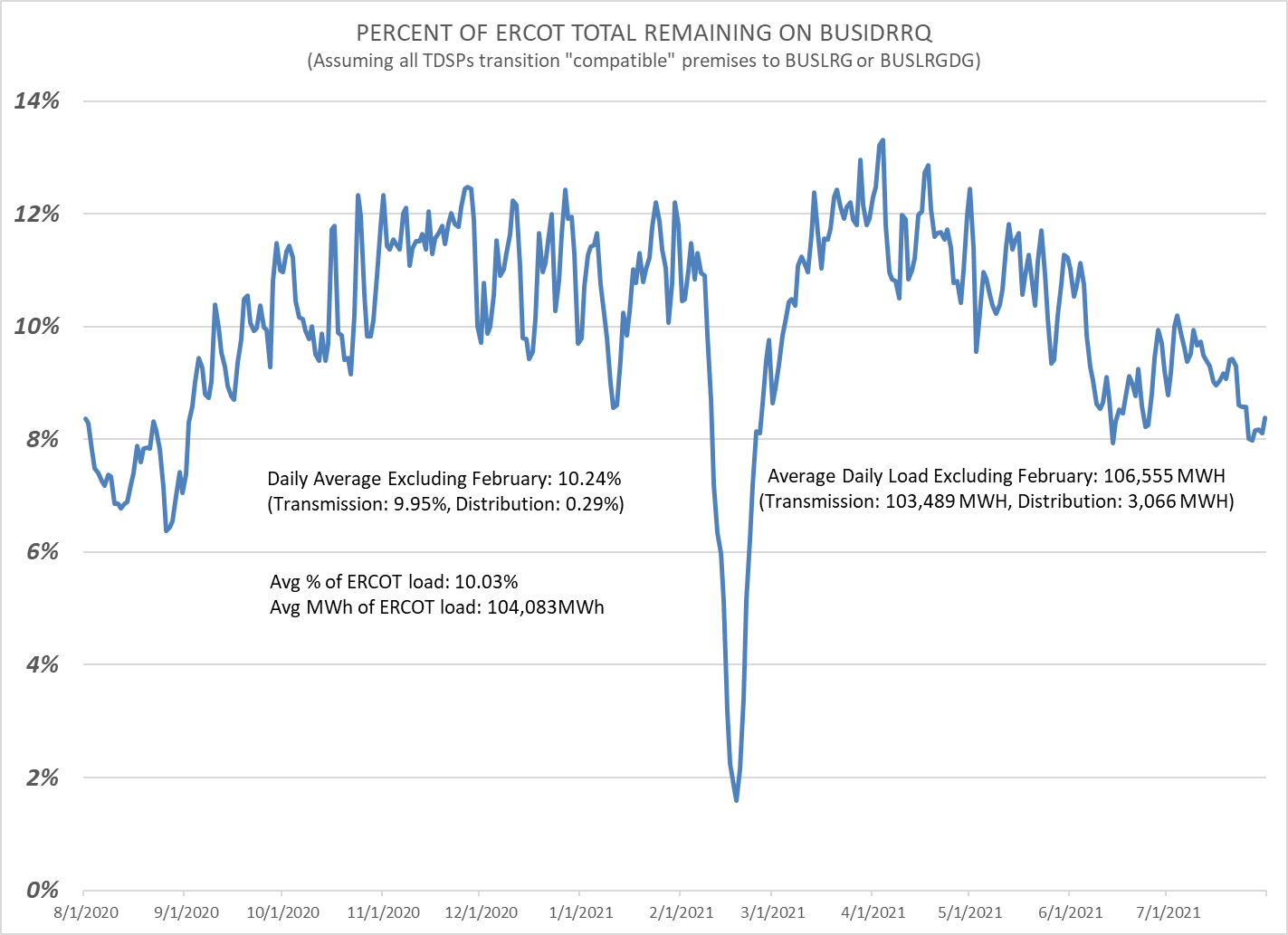 *RECTF ECL #19
IDR to AMSConversion Process
Transition Plans
ESI IDs converting to non-BUSIDRRQ Profile & Using daily LSE files to submit data

Customer and/or REP of Record (ROR) requests the TDSP convert an ESI ID from IDR load profile to AMS load profile – TDSP will evaluate and confirm eligibility of ESIID conversion.

TDSP will submit two (2) MarkeTrak issues with “Other” subtype using “BUSIDRRQ to AMS Conversion” in description – one to ERCOT and one to REP of Record.

ERCOT will enter ESIID into Threshold Bypass table and respond to the MarkeTrak issue indicating successful loading.

Upon receiving ERCOT acknowledgement, TDSP will submit the last IDR read via 867_03IDR to ERCOT and verify successful ERCOT data loading.

After verification of data loading, TDSP will submit 814_20 Load Profiling change, backdated to align with a loaded meter read.

After receiving confirmation via 814_21 response, TDSP will back-fill any missing daily interval data from the effective date of the AMS profile change to current date via daily LSE file to ERCOT and Smart Meter Texas, as needed.

After successful completion of steps 1-6, the ESIID is considered converted from BUSIDRRQ profile to AMS profile and interval data will be sent via daily LSE file to ERCOT for Settlement, and Smart Meter Texas for Customer & ROR access.

Note: Once new Load Profiles are effective (via Release 1 2022), TDSPs no longer need to submit a MT issue to put ESIID on ERCOT bypass. ERCOT’s solution will institute a new single interval threshold value for ESIIDs on the new Load Profiles and all will be subject to the threshold check.
Data Impacts for Converted ESI IDs
Data Availability
Data Accessibility
Q&A
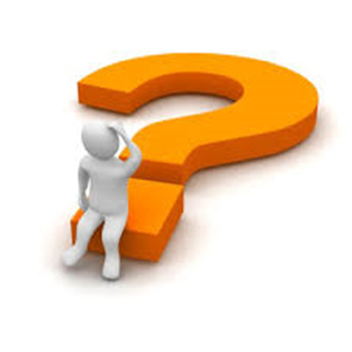